Student’s Guide to
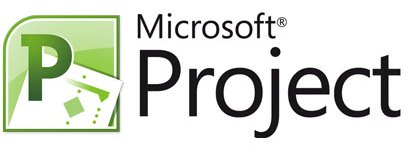 Press “FILE”
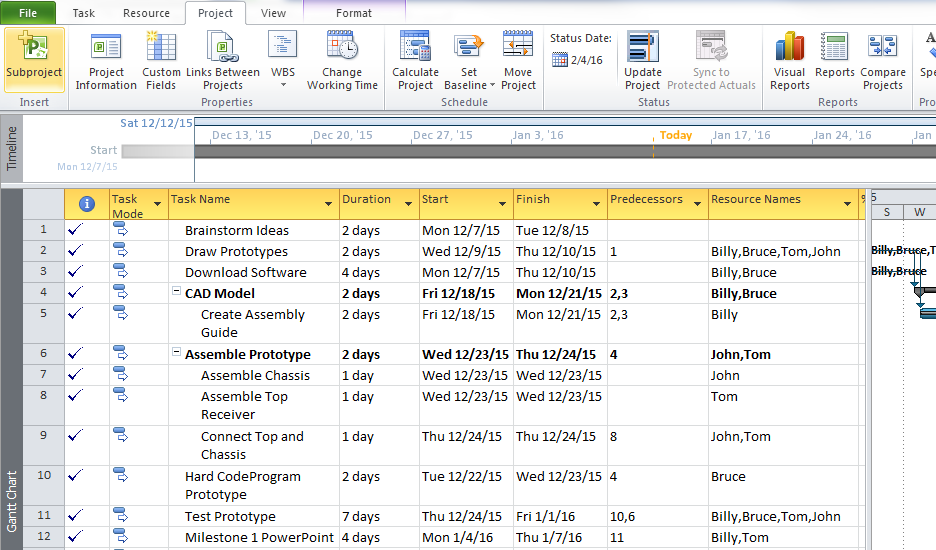 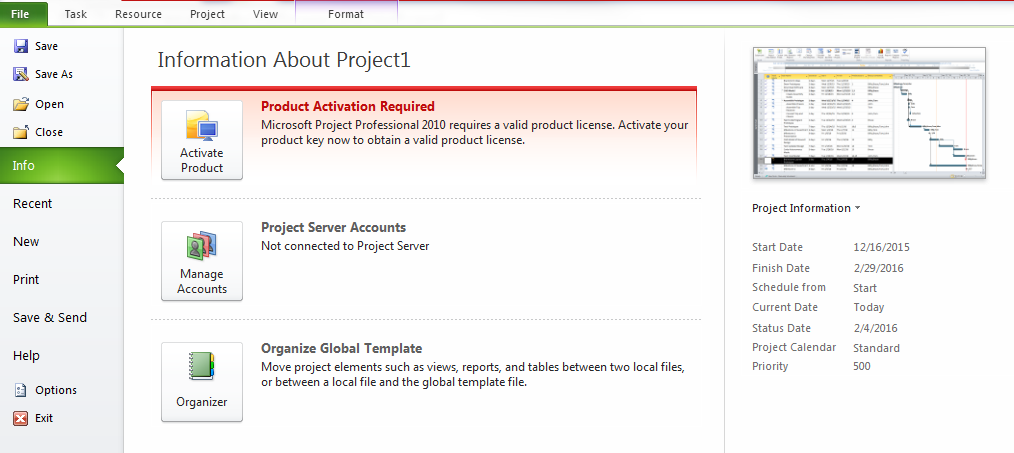 Press “OPTIONS”
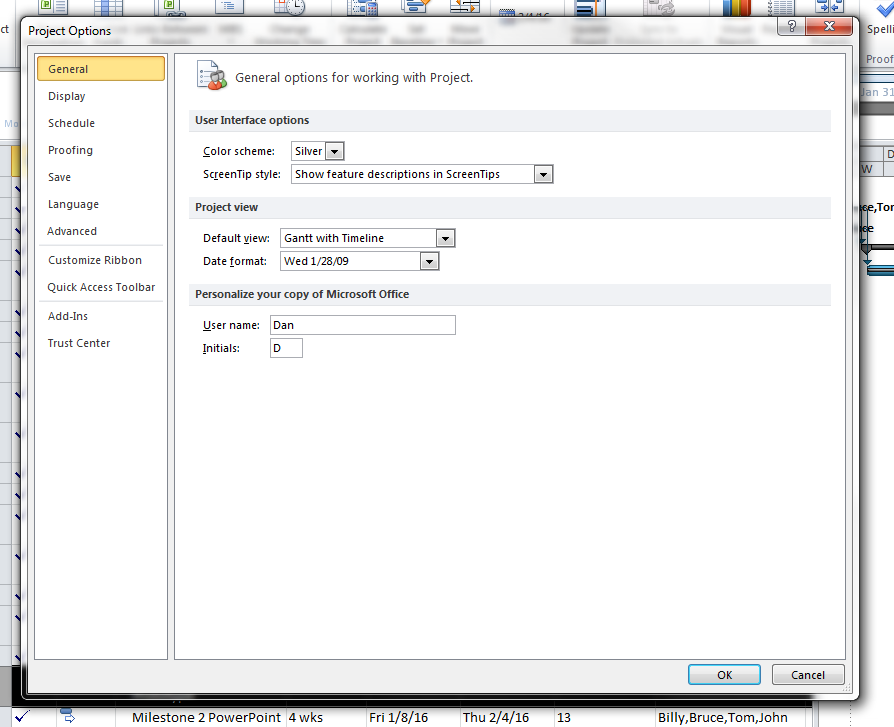 Press “ADVANCED”
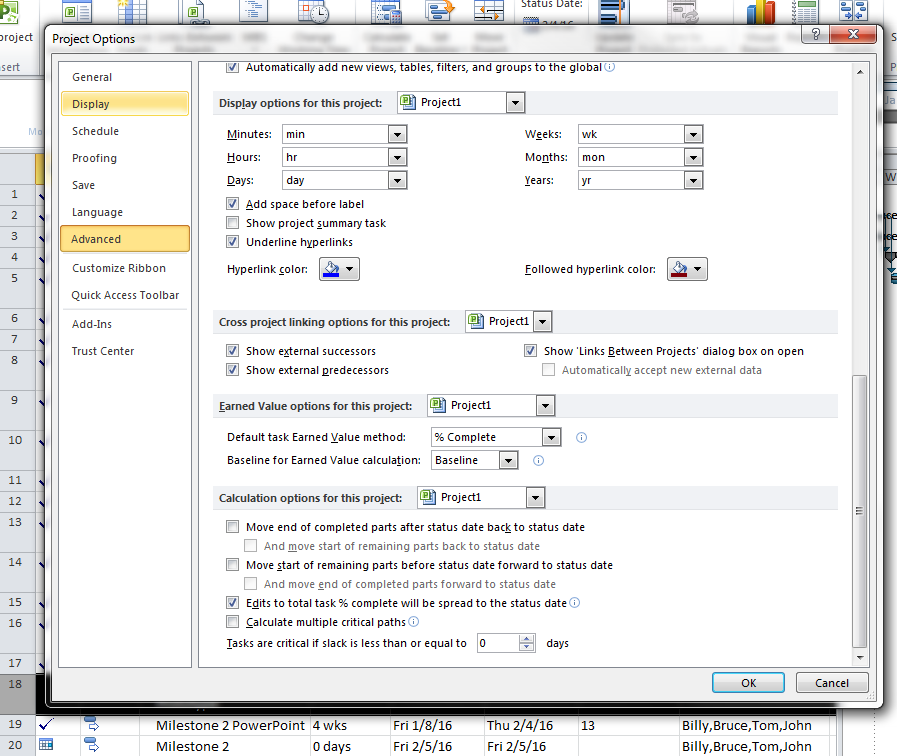 Scroll to the bottom and check the box before “Edits to total %...”
Auto Scheduling Mode
Press this button to open a small menu and select “Auto Scheduled” from it
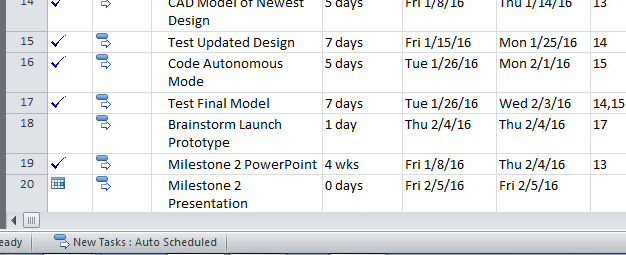 Milestones
Press “Milestone” to add a milestone, it’ll appear below as a <New Milestone>
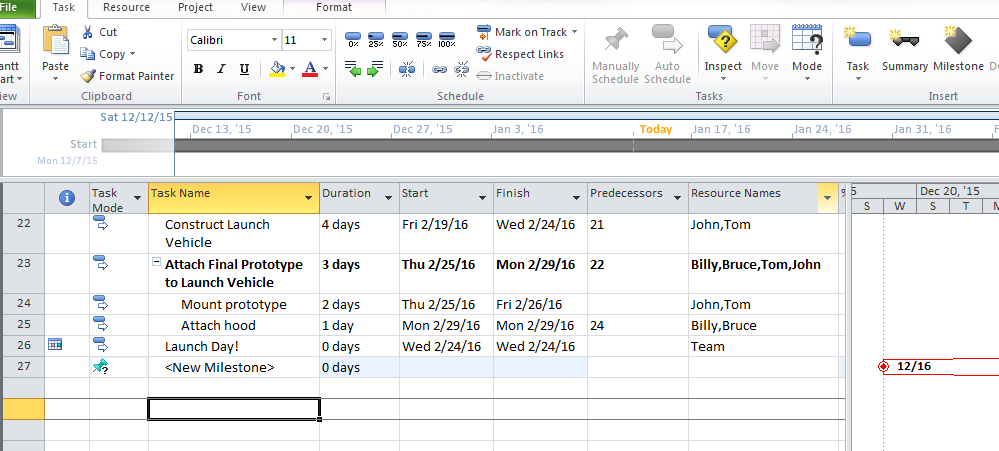 Progress Line
To add a Progress Line, right click on the timeline and select “Progress Line”
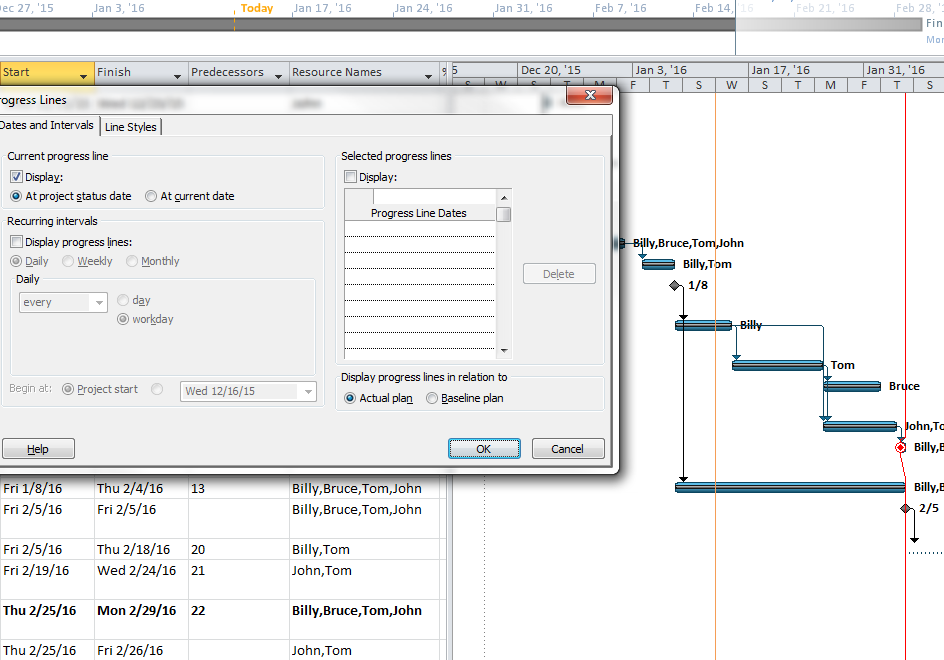 Then press “Display” then “At Project Date”
Create/Change Resources
First press this little button in the lower right hand corner
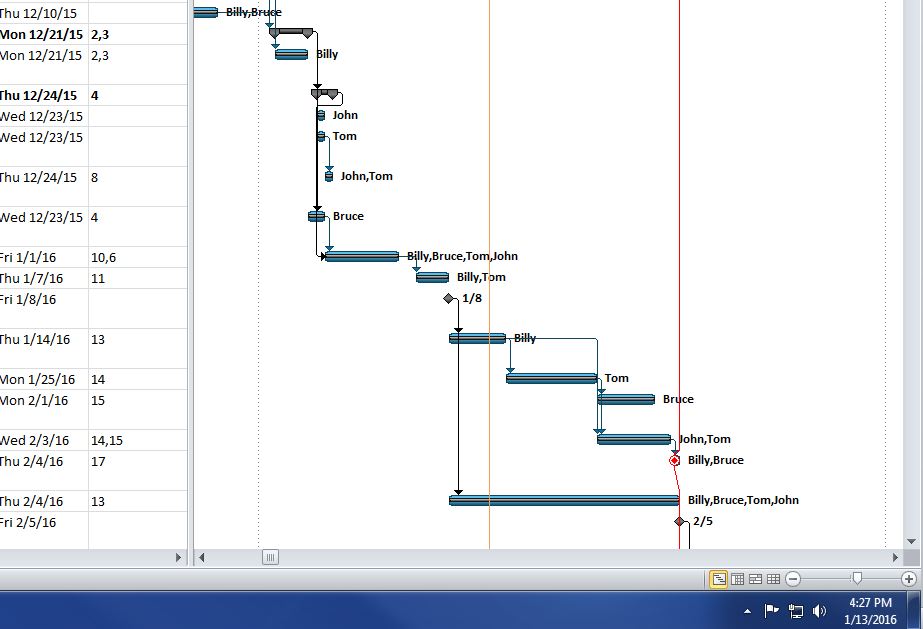 Create/Change Resources
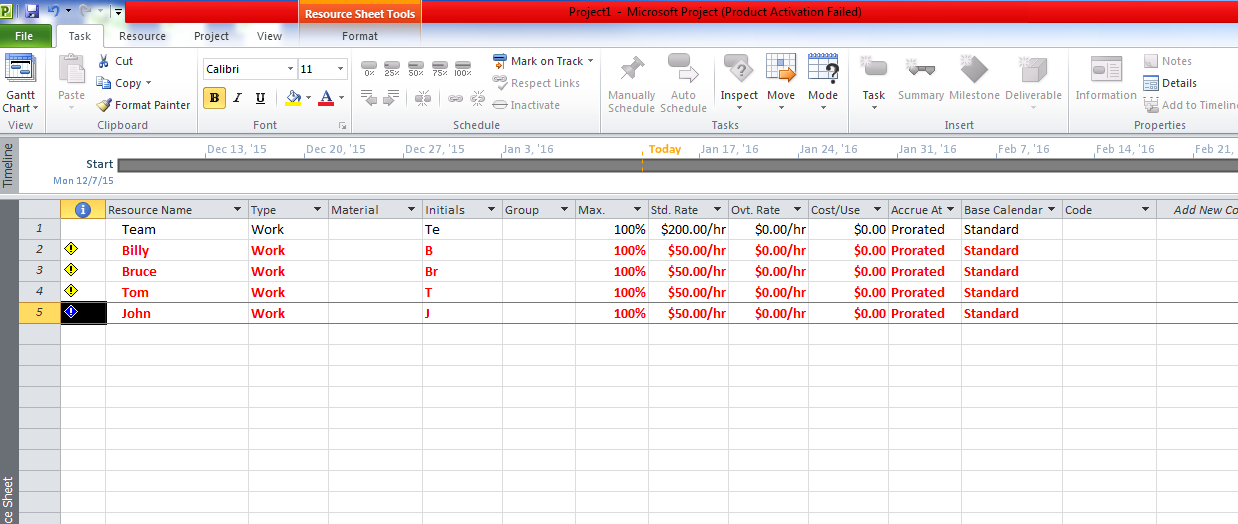 It’ll open this page to see the individual resources and hourly rates <Std. Rate>
*the red means they are “overallocated” meaning they’re doing too much at once, but they’re hard workers, so it’s okay—they’ll power through it.
Create/Change Resources
Press this little button to return to chart view
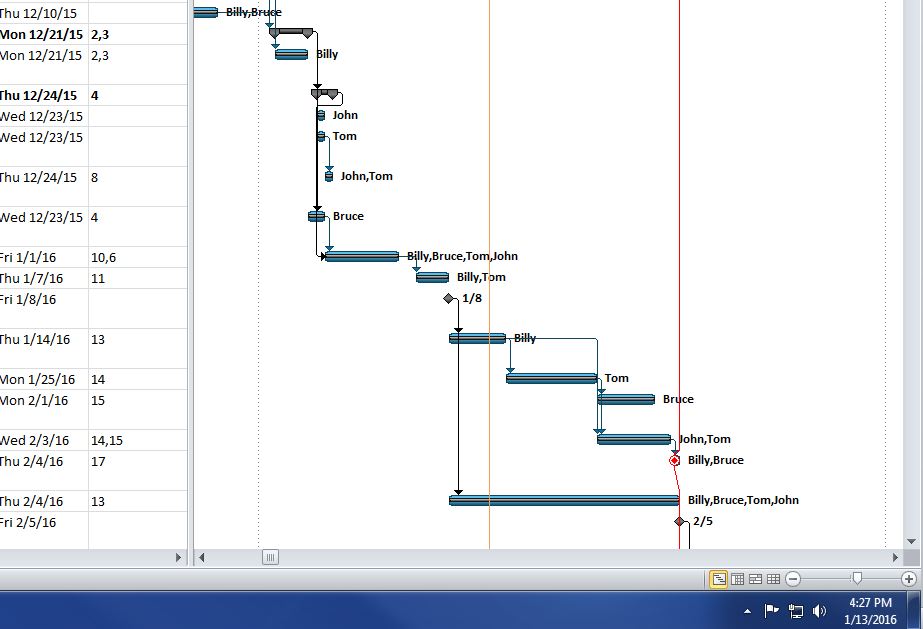 To Copy Picture Into Your Presentation
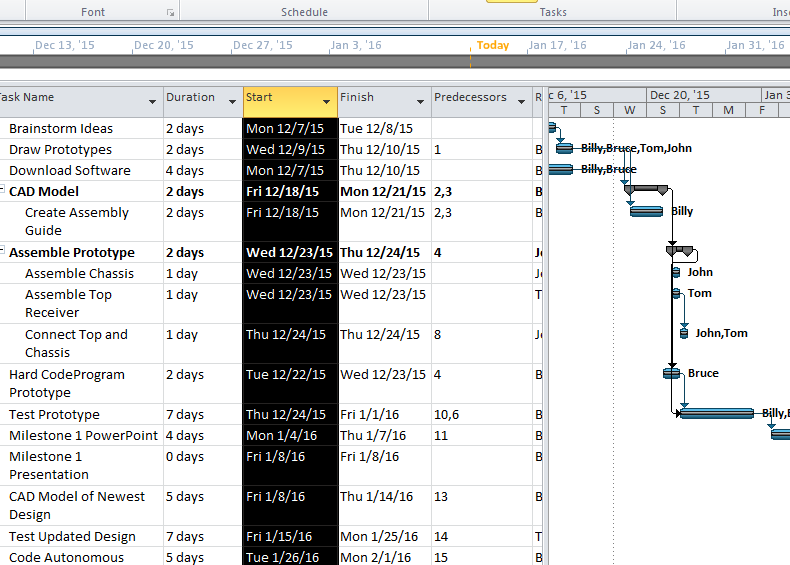 Highlight every row
To Copy Picture Into Your Presentation
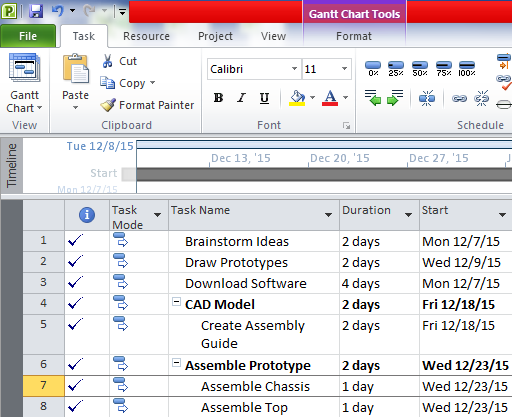 Press the drop down menu next to “Copy”
To Copy Picture Into Your Presentation
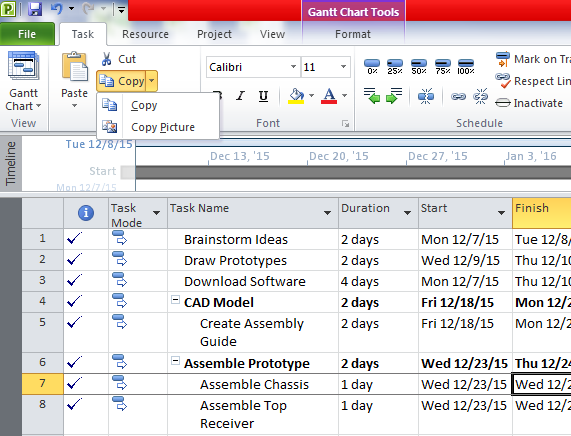 Select “Copy Picture”
To Copy Picture Into Your Presentation
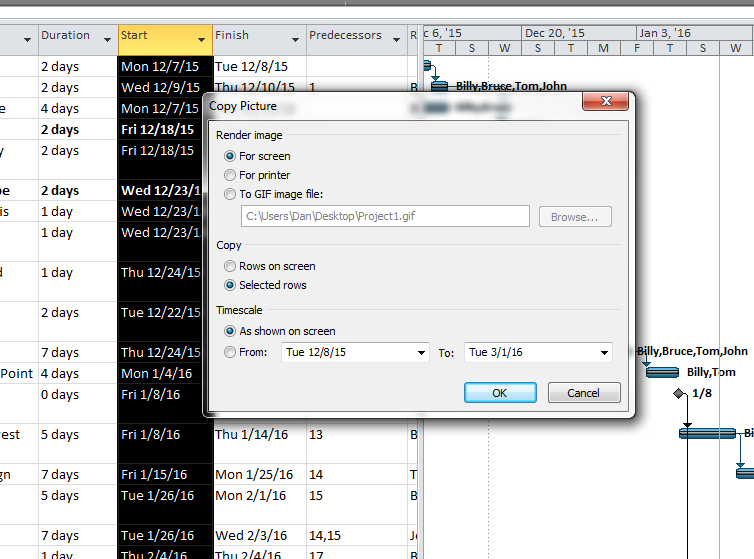 Press “Selected Rows” then OK
To Copy Picture Into Your Presentation
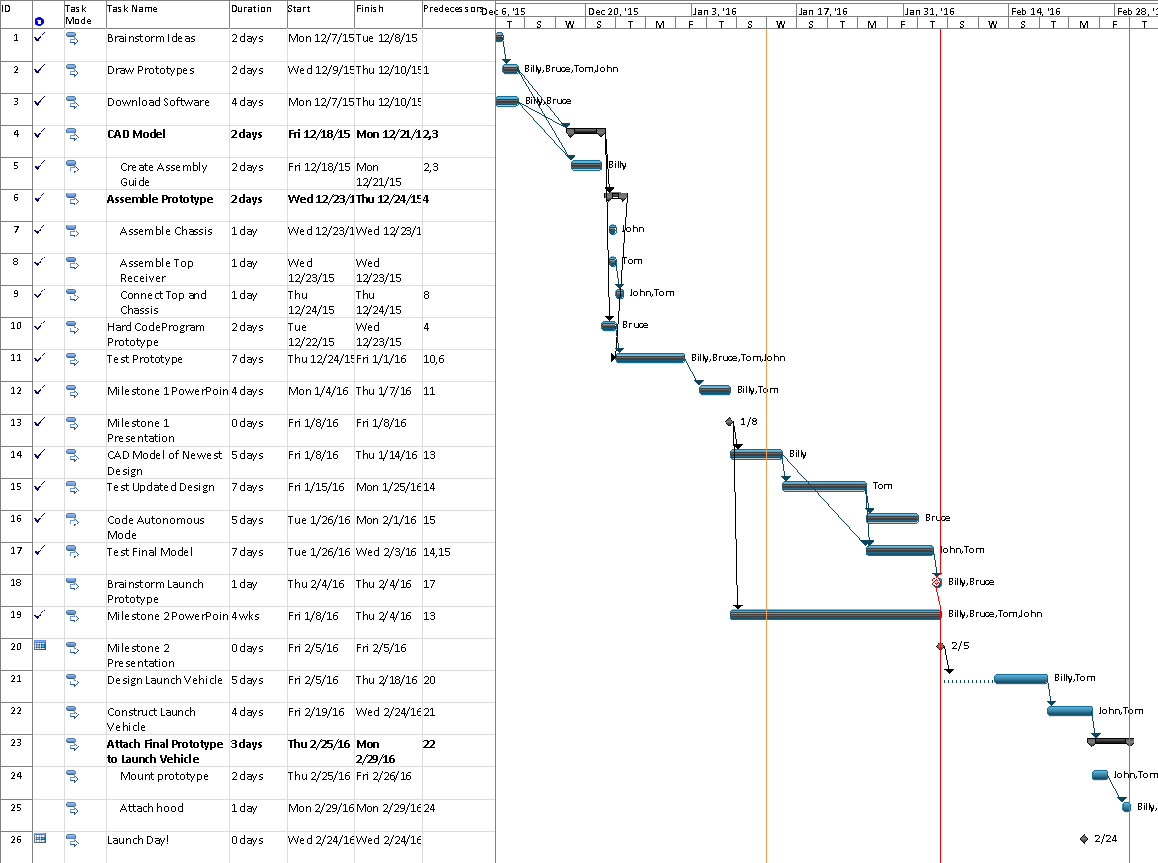 Then you can copy and paste it into anything you want (like Paint or PowerPoint)
Status Date
It’s right here
Use the Status Date to control where the Progress Line is
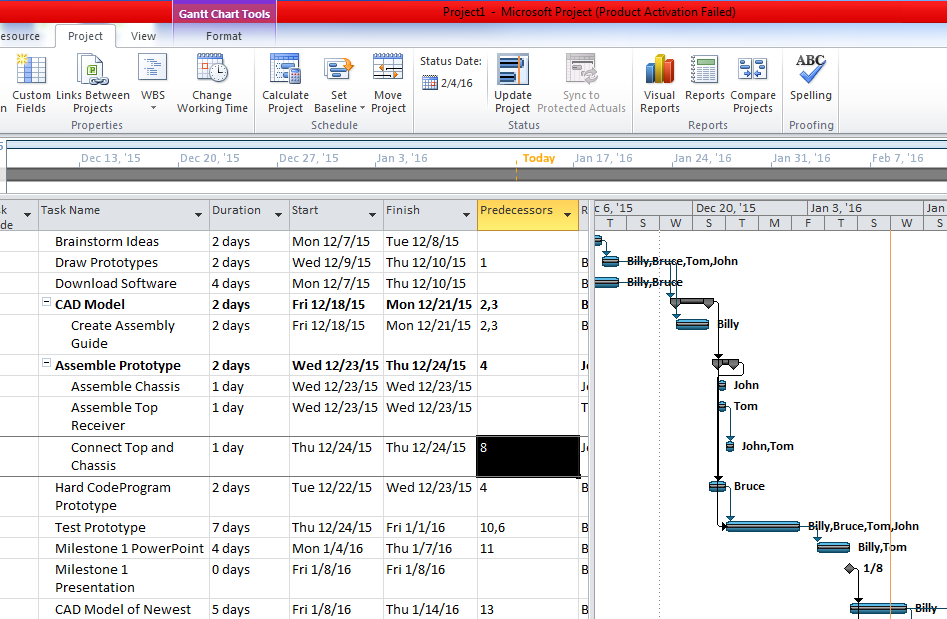 Status Date
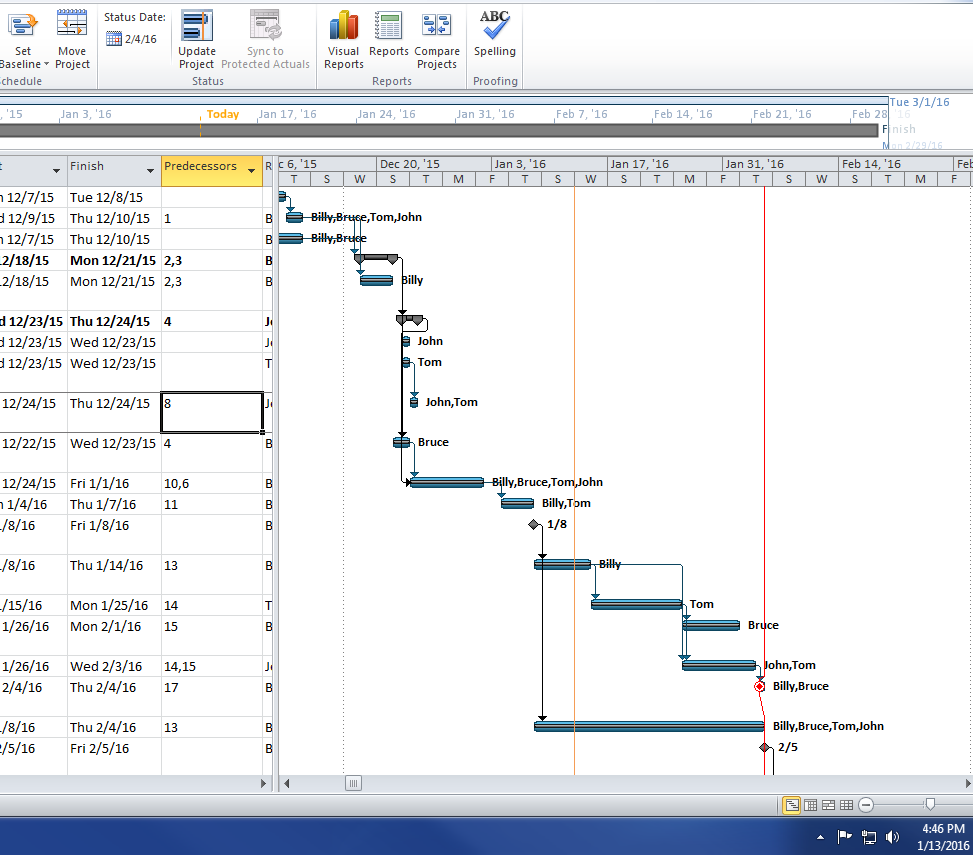 You can also use “Update Project” to set the Status Date and update any completion percentages before that date
Status Date
Use this menu to change completion percentage
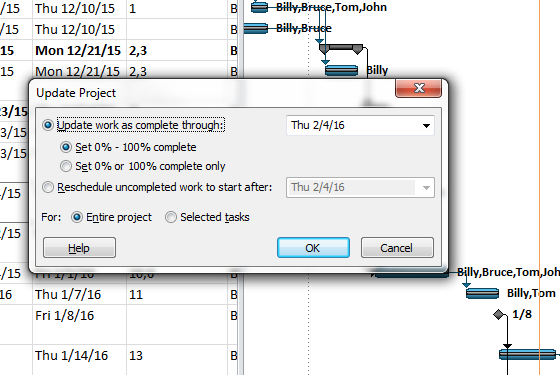 Use this dropdown menu to change the date
Change Timescale
Press this little button at the bottom right
(Timescale is set automatically to 1 Day = 8 Hours)
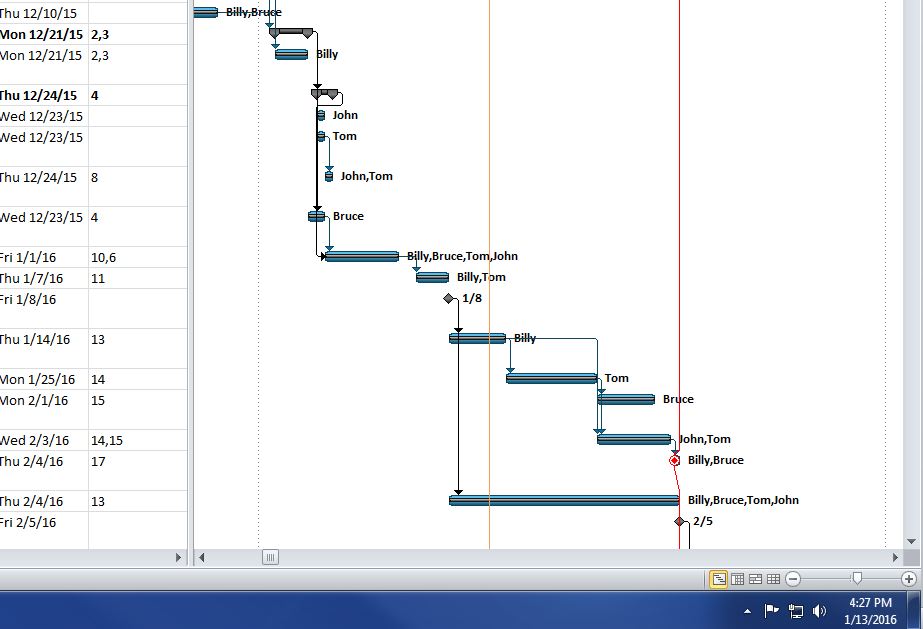 Change Timescale
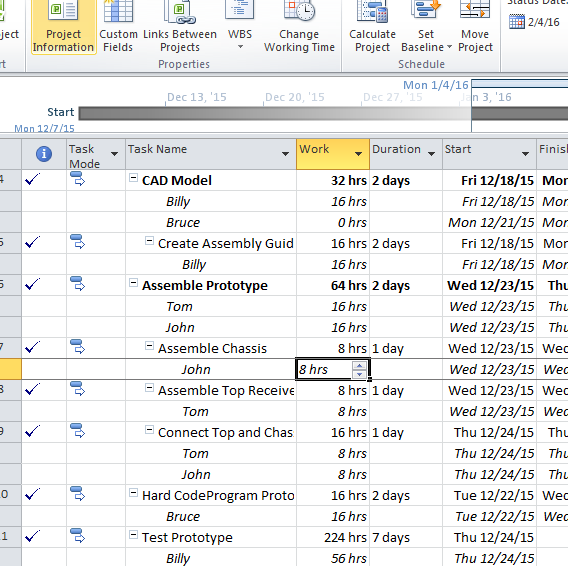 Select the box, and change the time
Anything under 8 hours will remain 1 day, it will not let you set more than 8 hours/day
Calculating Labor Times
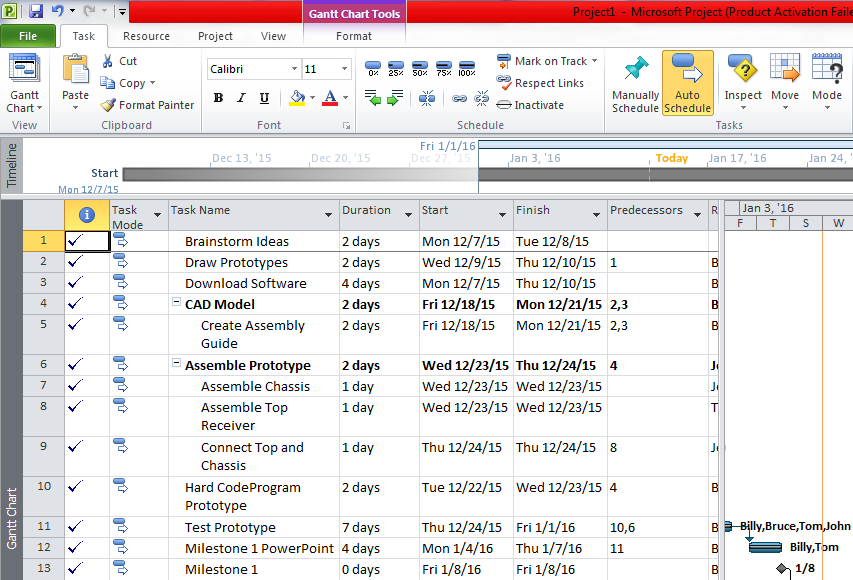 Press “Project”
Calculating Labor Times
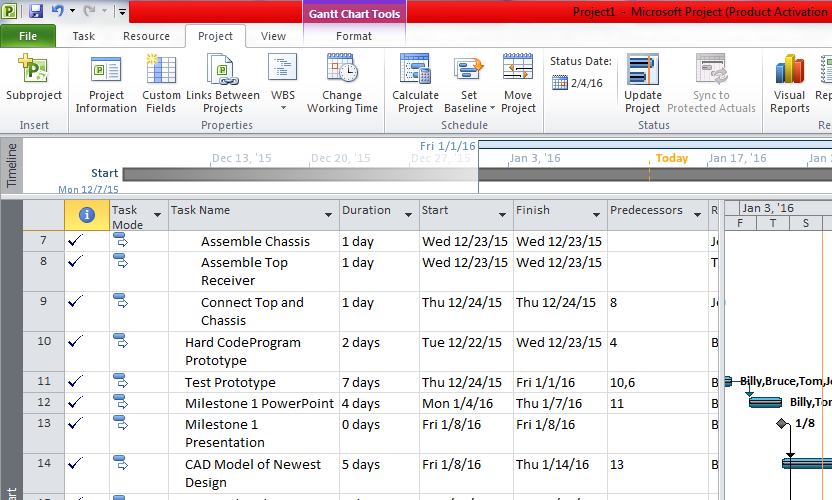 Press “Project Information”
Calculating Labor Times
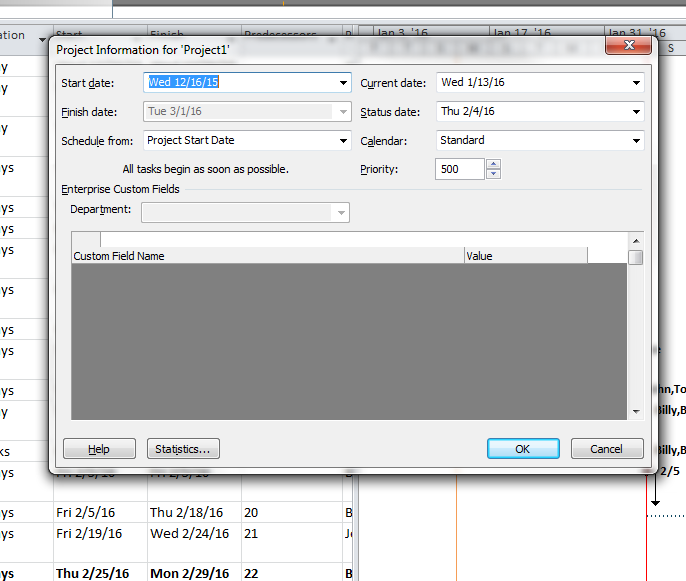 Press “Statistics”
Calculating Labor Times
Here is the cost, as well as the Actual Payment (to the current date) and the remaining cost (until the end)
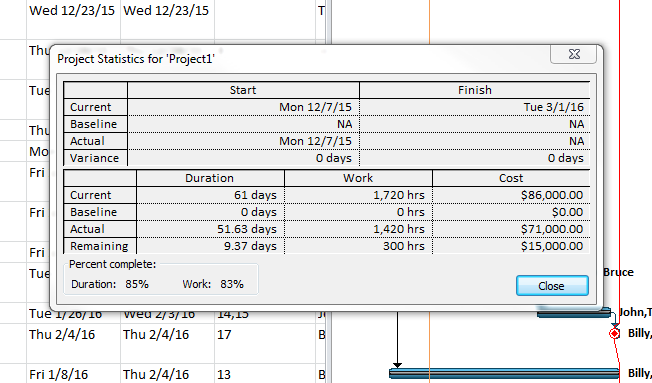 Requirements
Make sure you have:
Minimum of 20 tasks
Milestones
Responsible person for tasks shown
Progress line shown
“Copy Picture” is used instead of screenshotting